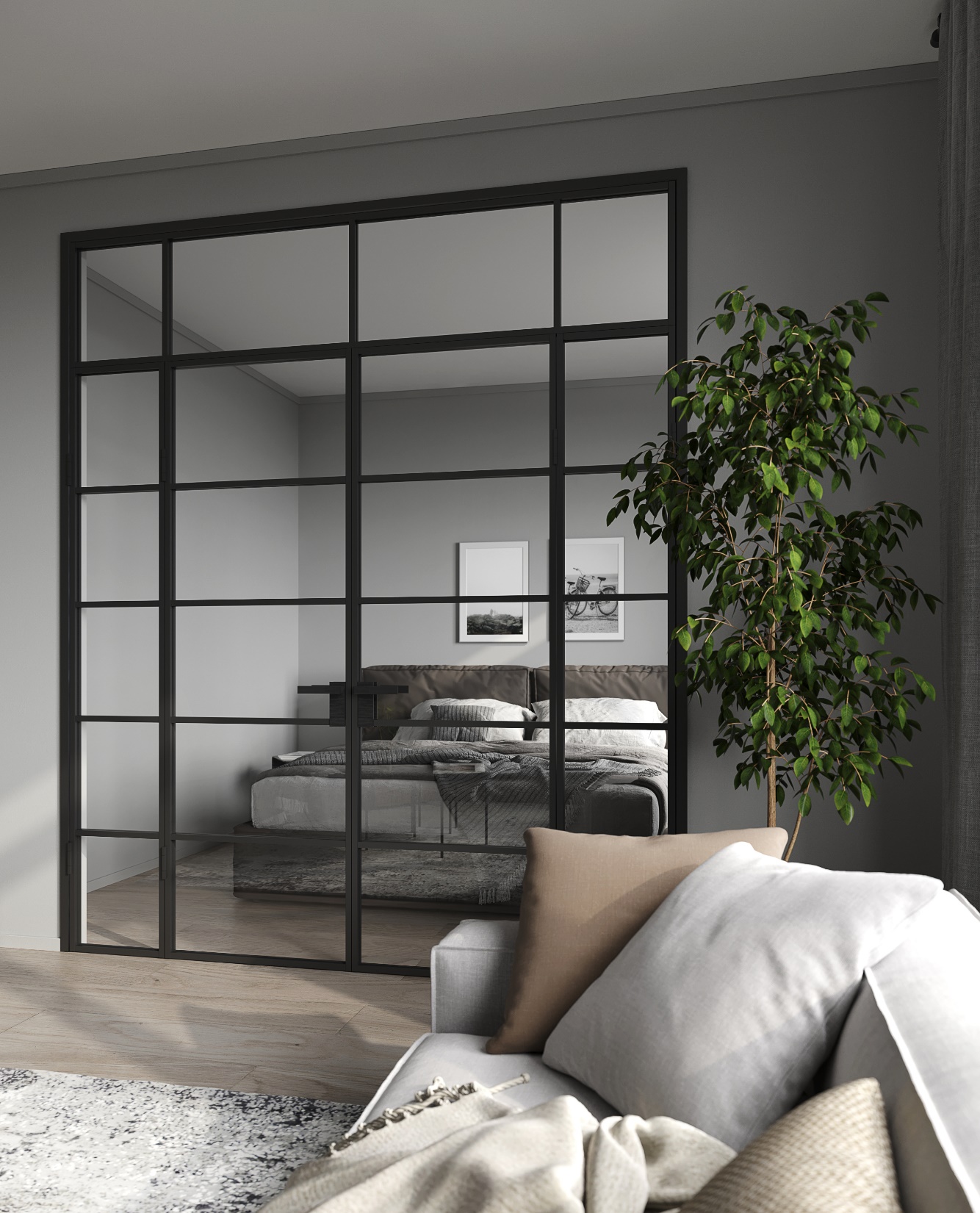 >26 
моделей
АЛЮМИНИЕВЫЕ МЕЖКОМНАТНЫЕ ДВЕРИ
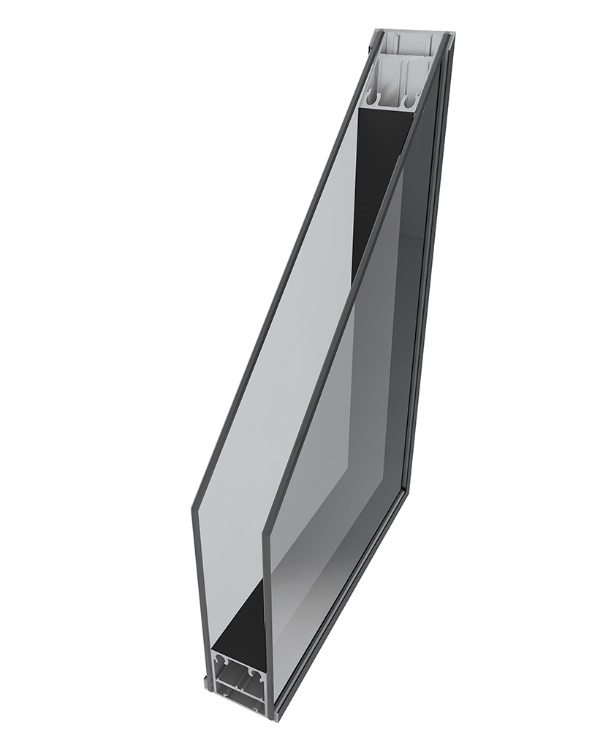 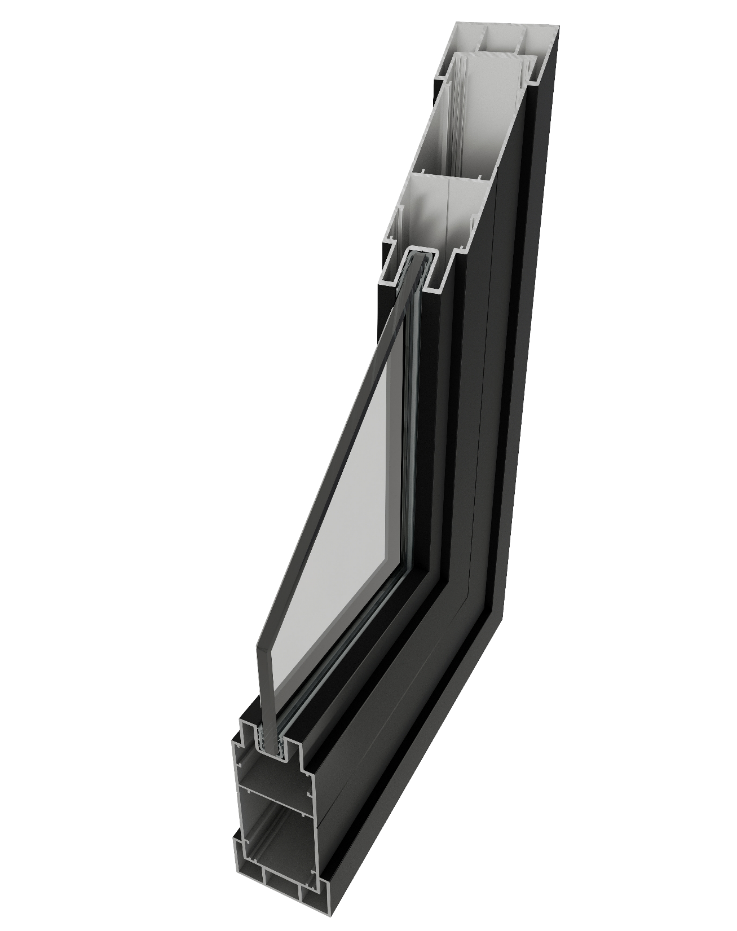 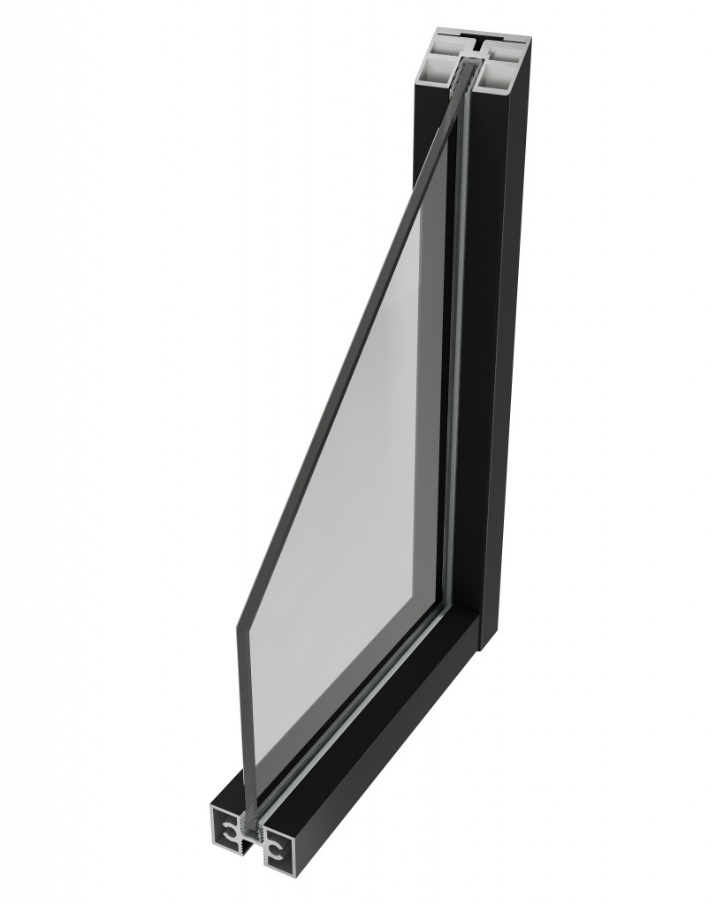 2022
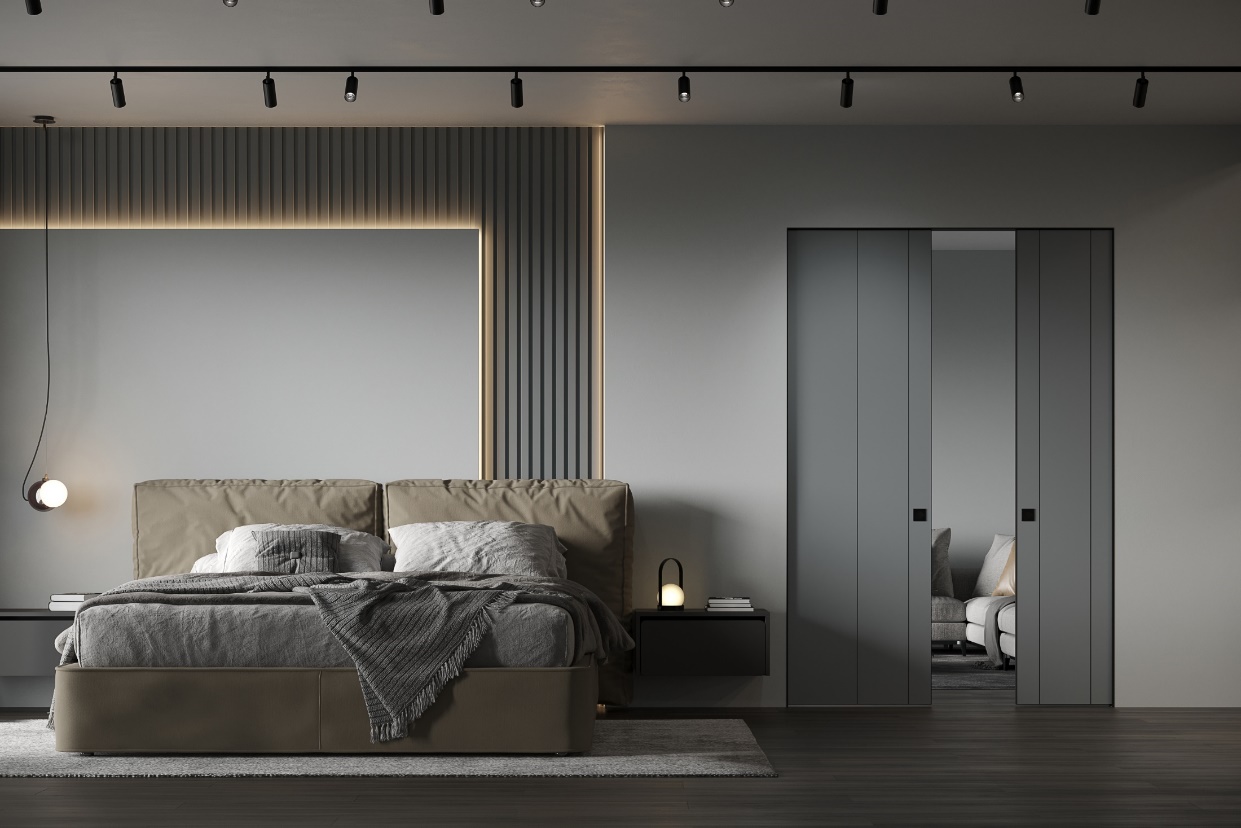 МЕЖКОМНАТНЫЕ 
ДВЕРИ
>30 
моделей
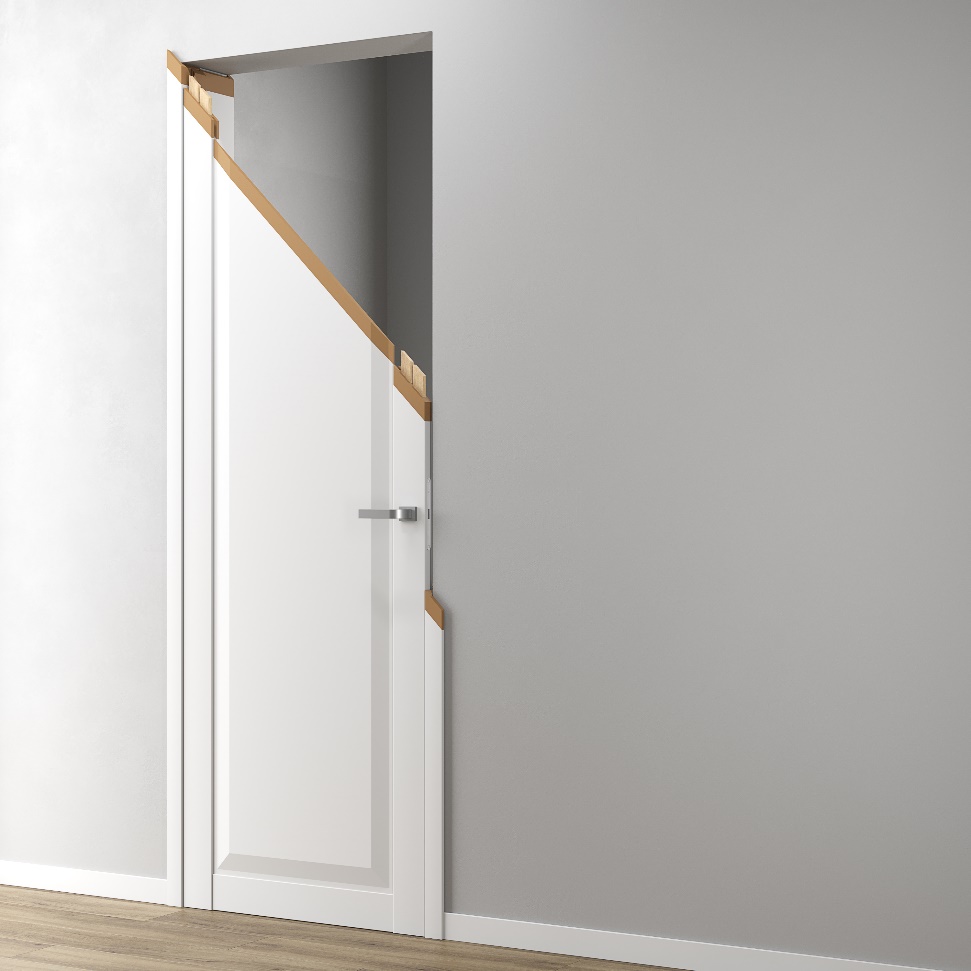 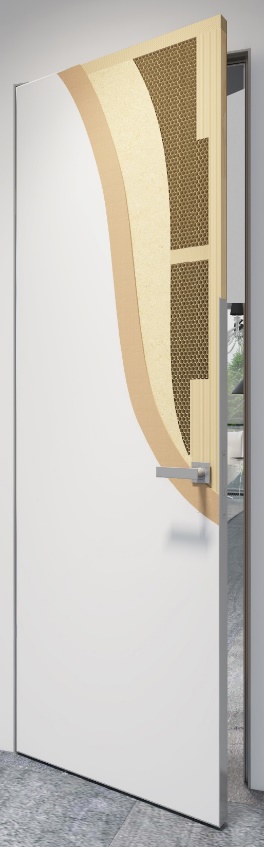 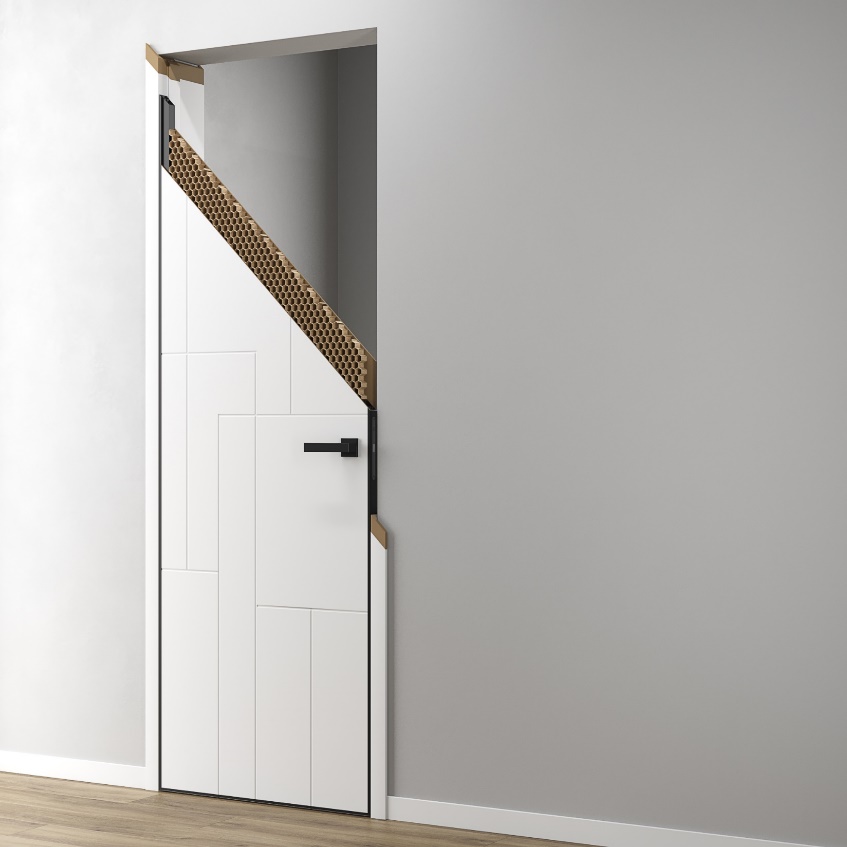 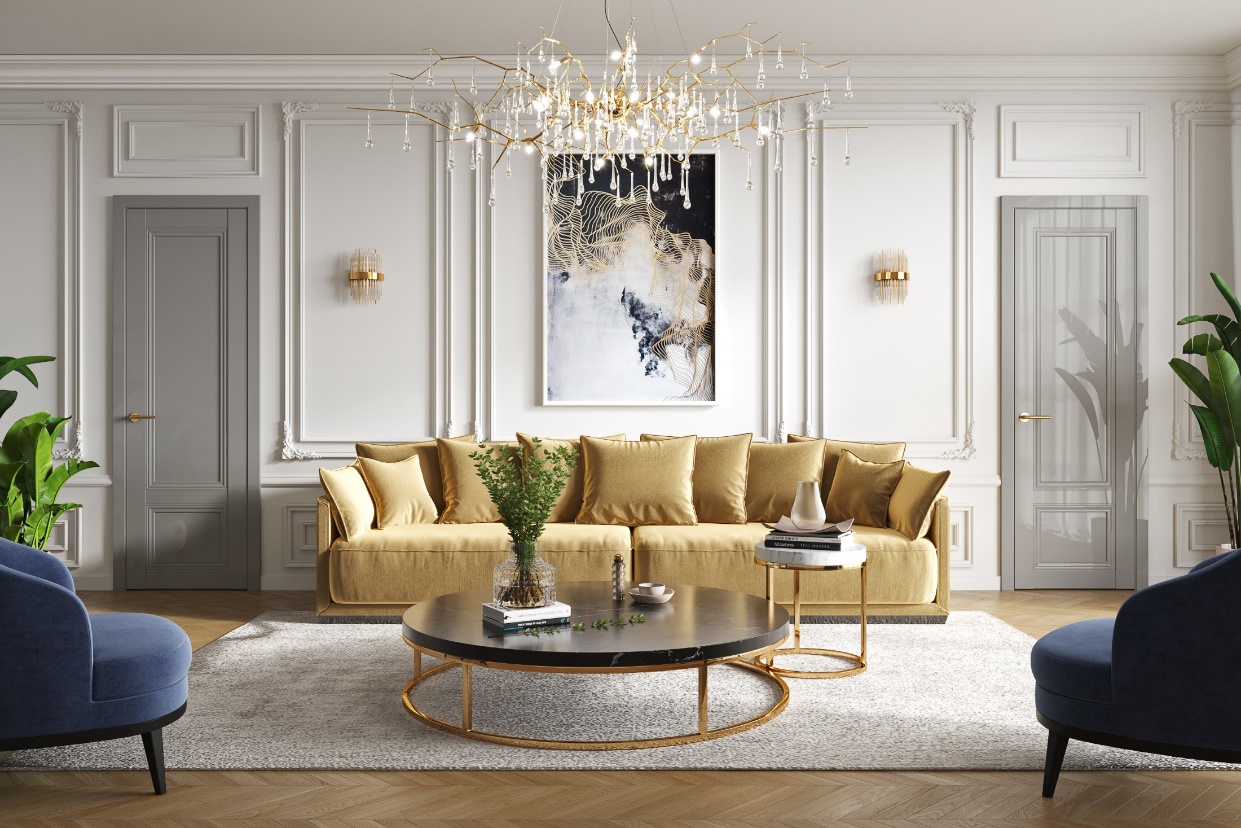 >55 
моделей
2022
РАЗДВИЖНЫЕ ПЕРЕГОРОДКИ
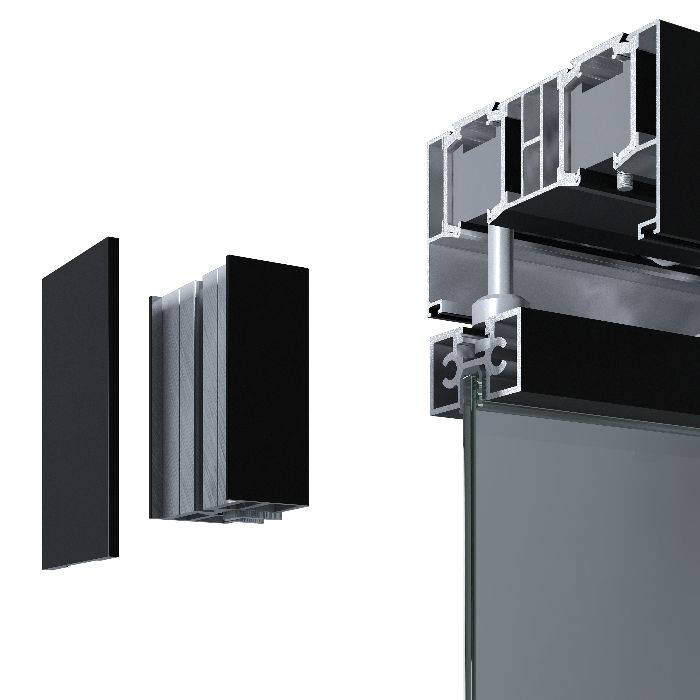 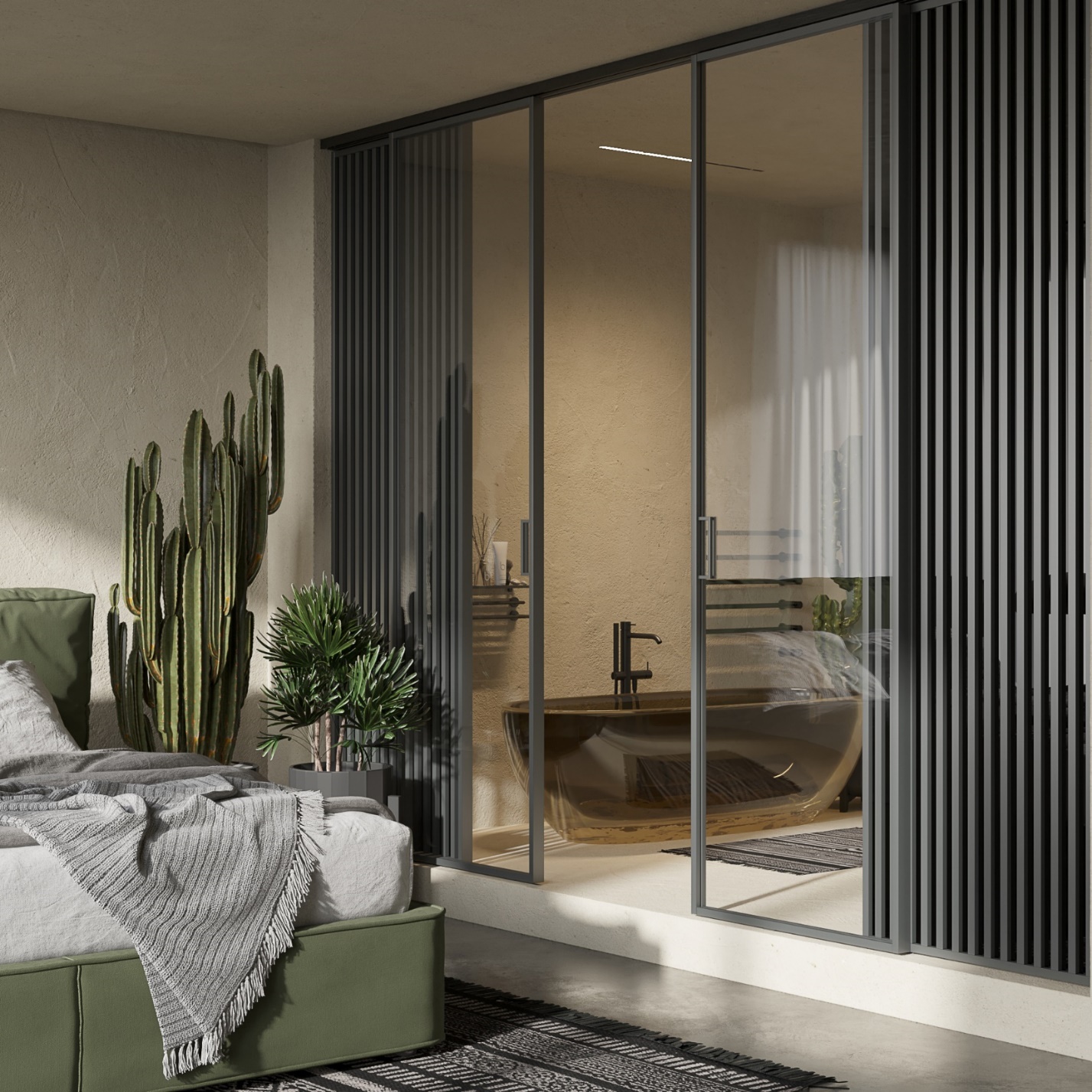 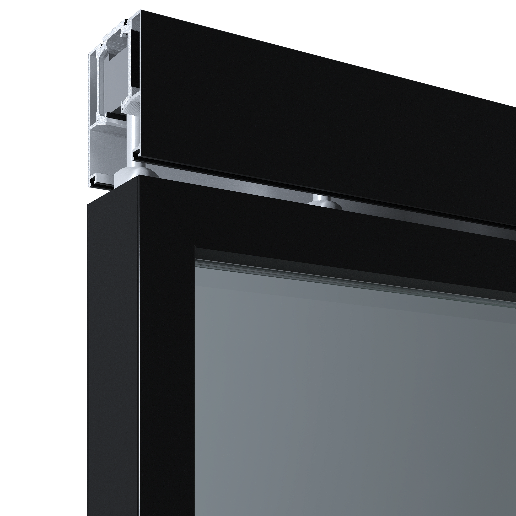 2022
СТЕНОВЫЕ ПАНЕЛИ
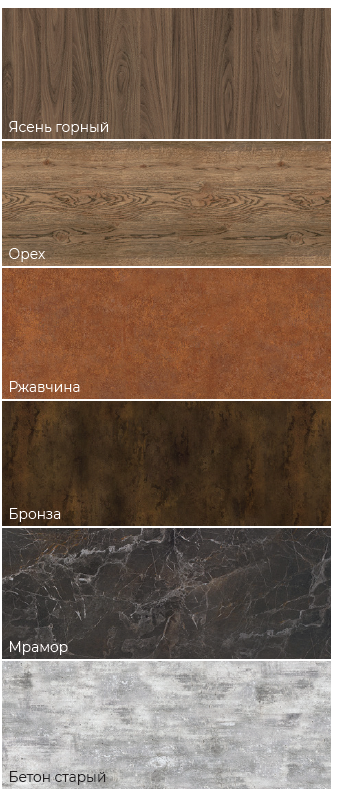 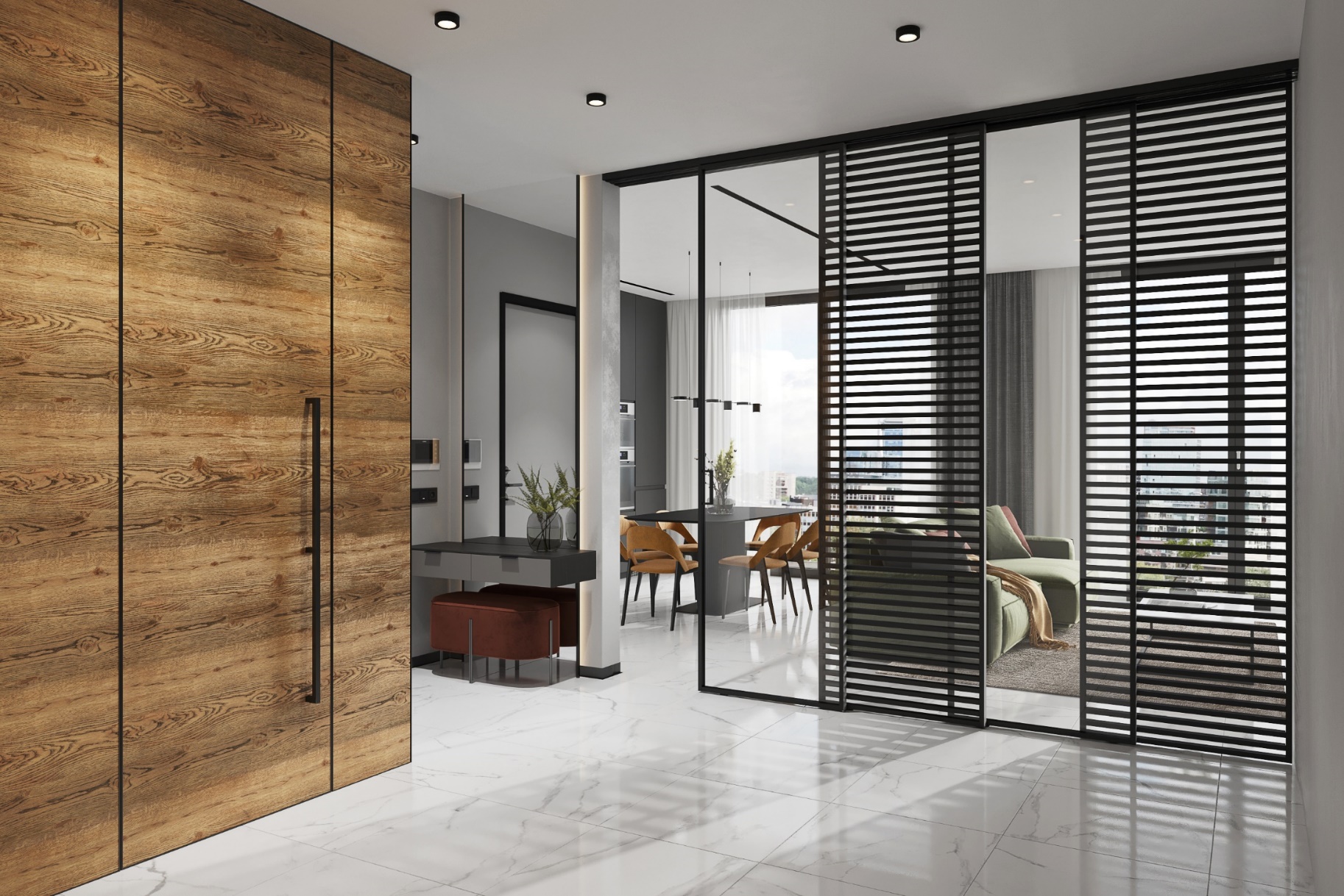 2022
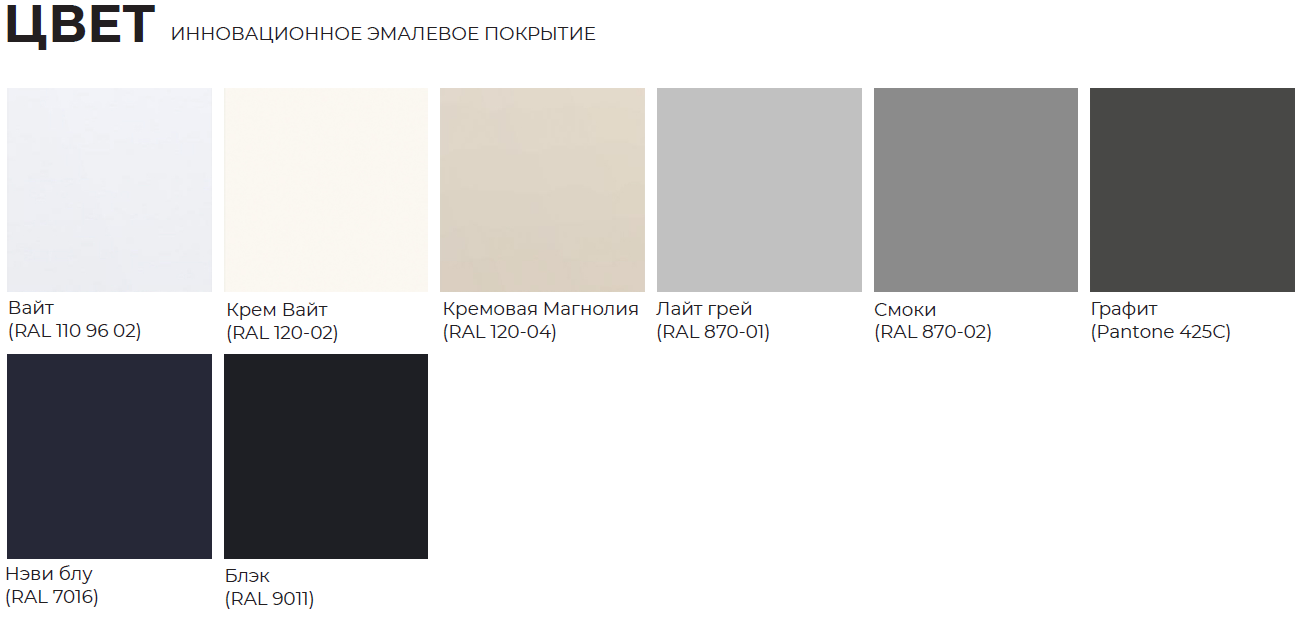 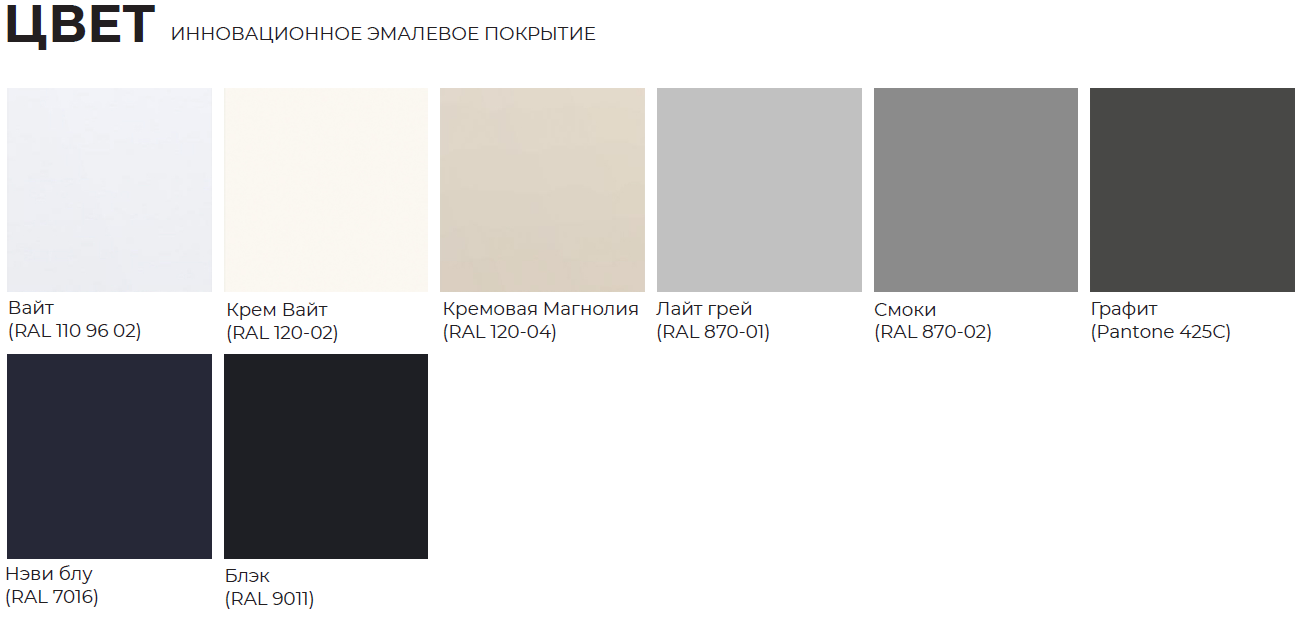 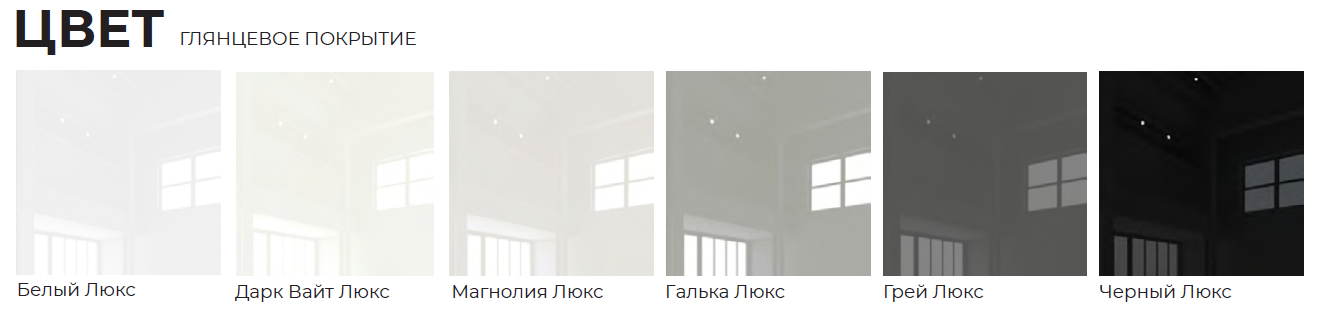 Двери под покраску
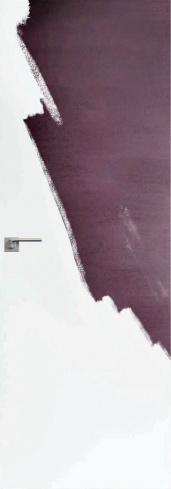 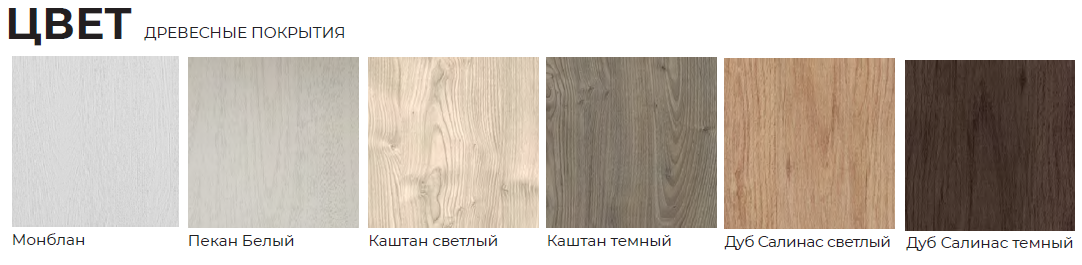 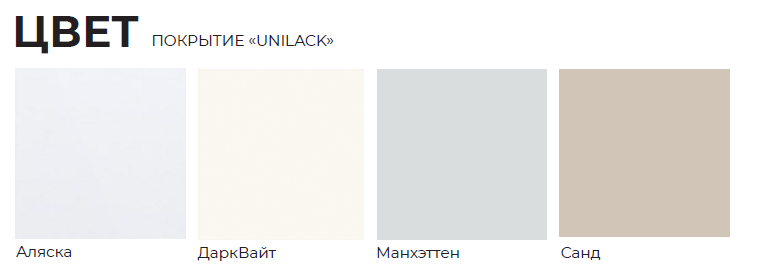 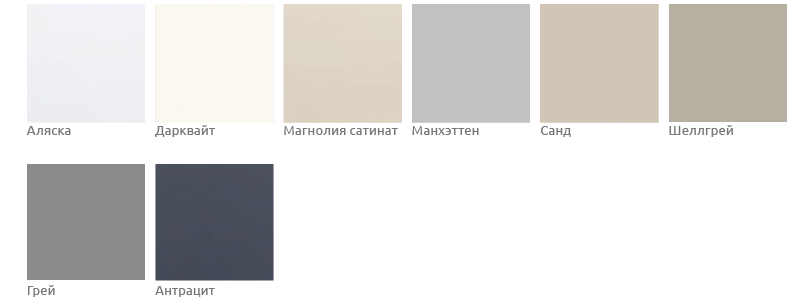 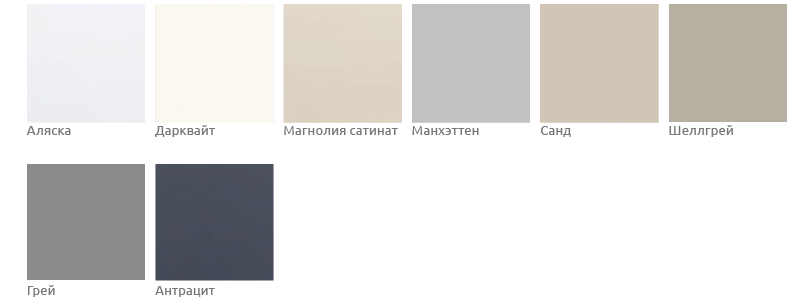 2022
ЦВЕТ ПРОФИЛЯ
АЛЮМИНИЕВОГО
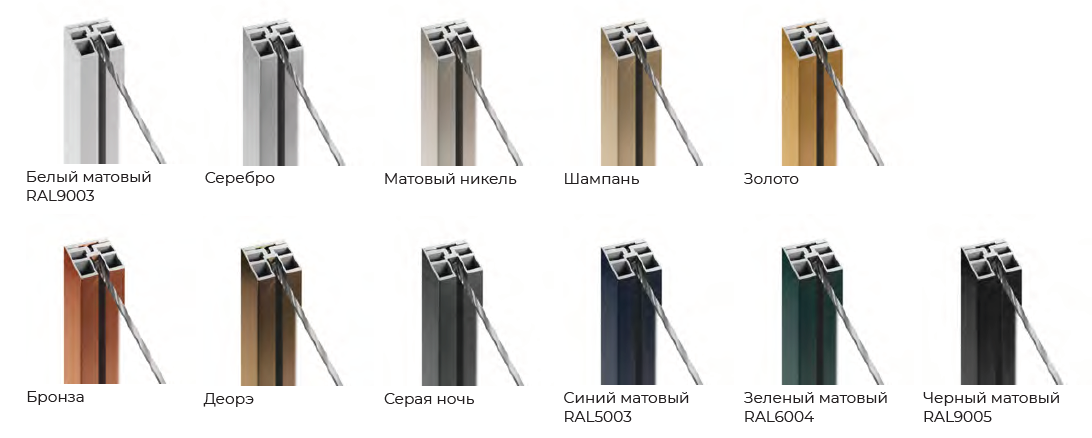 СТЕКЛО
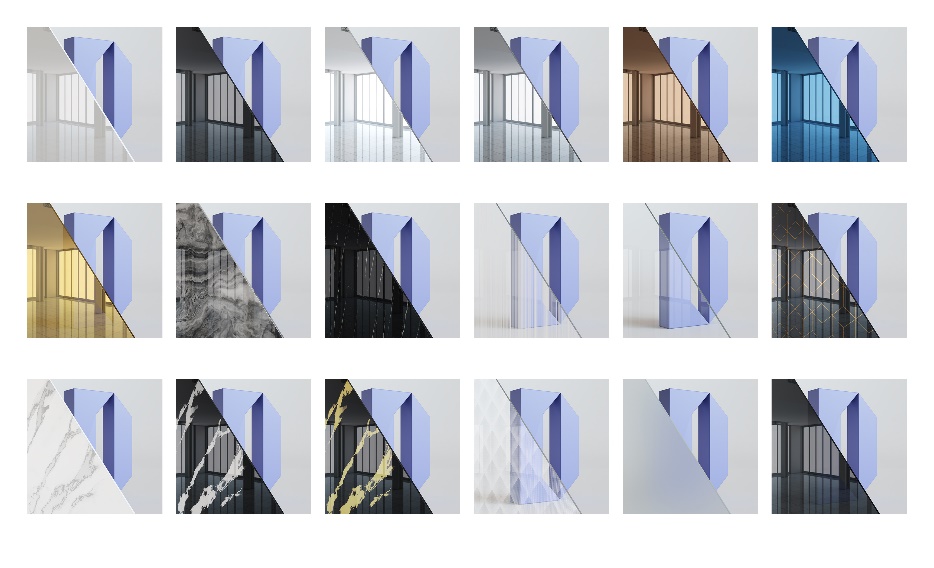 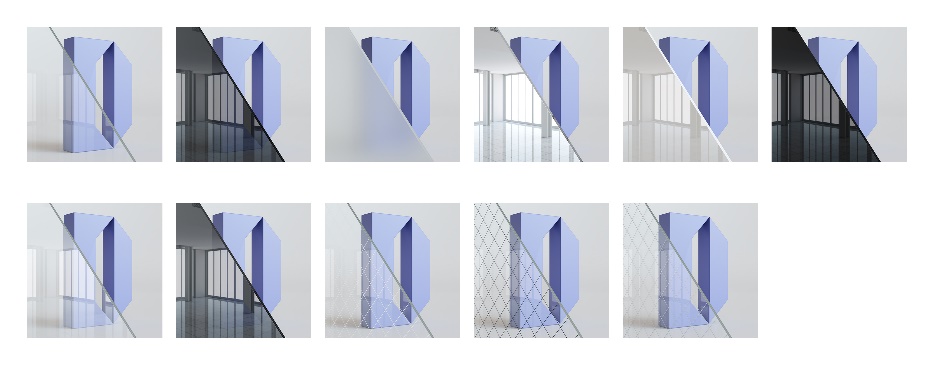 2022
ФУРНИТУРА
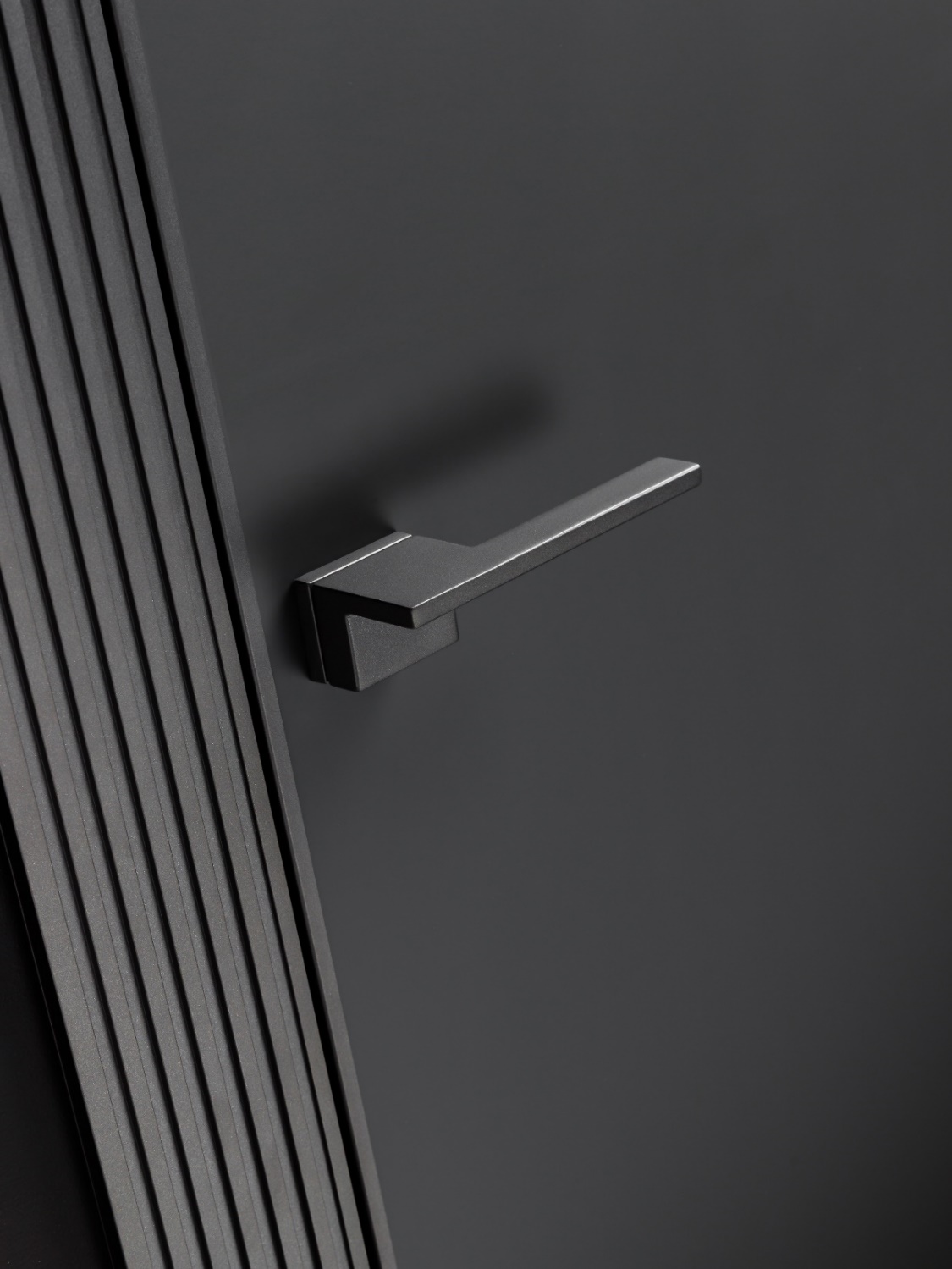 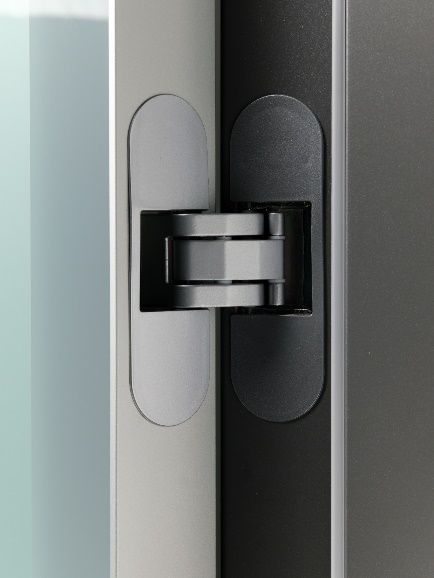 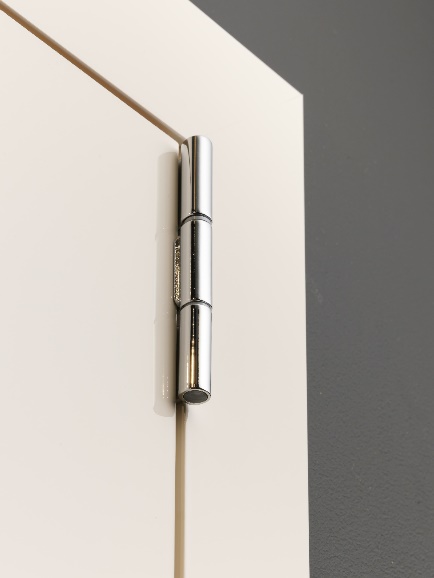 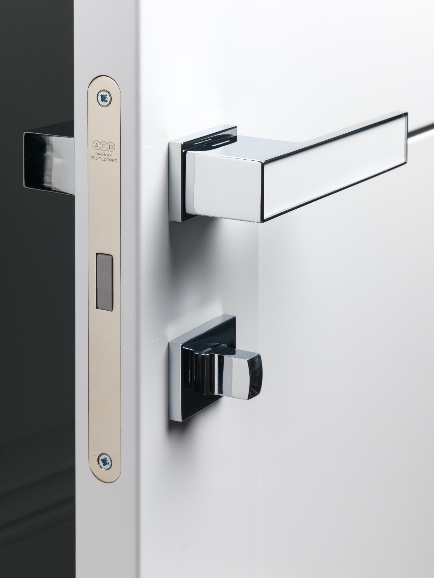 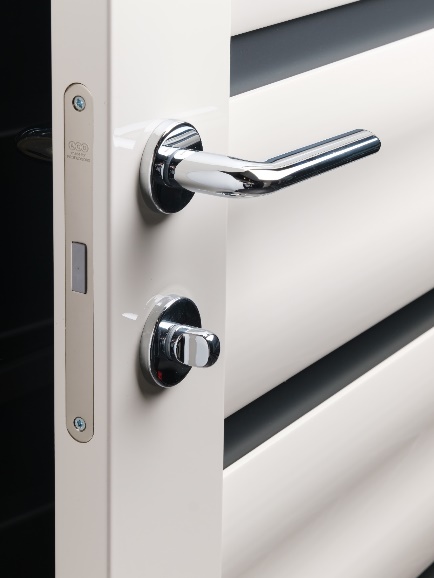 2022
СИСТЕМЫ ОТКРЫВАНИЯ
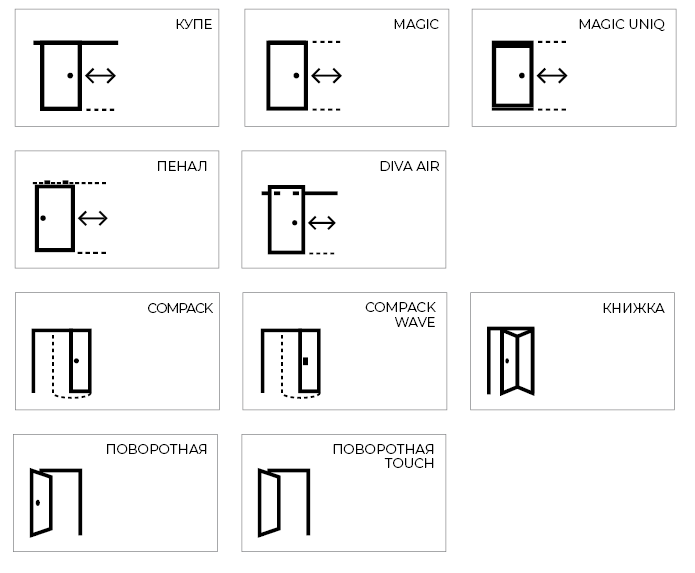 2022
ДВЕРНЫЕ КОРОБА
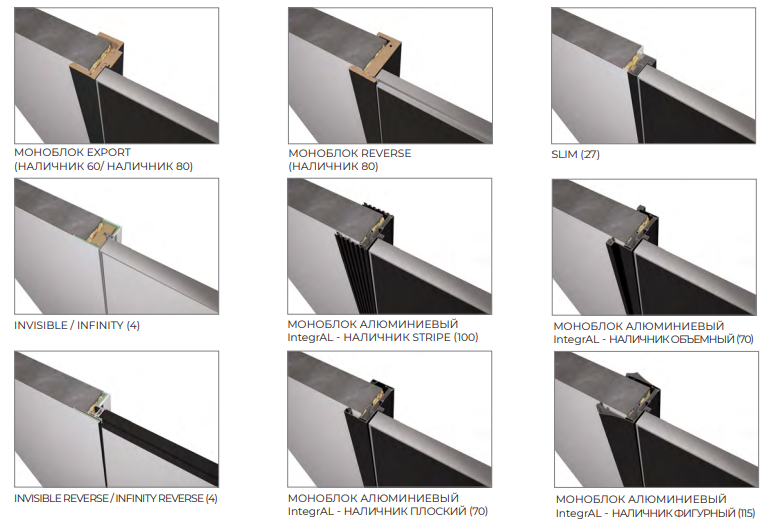 2022